التحضيرات المجهرية Micro Technique
طريقة العينة الكاملة
Lap.5
طريقة العينة الكاملة
اوراق نباتية طازجة
ملاقط 
امواس
شرائح + اغطية
صبغة الاخضر الضوئي المخفف light green 
مجهر ضوئي
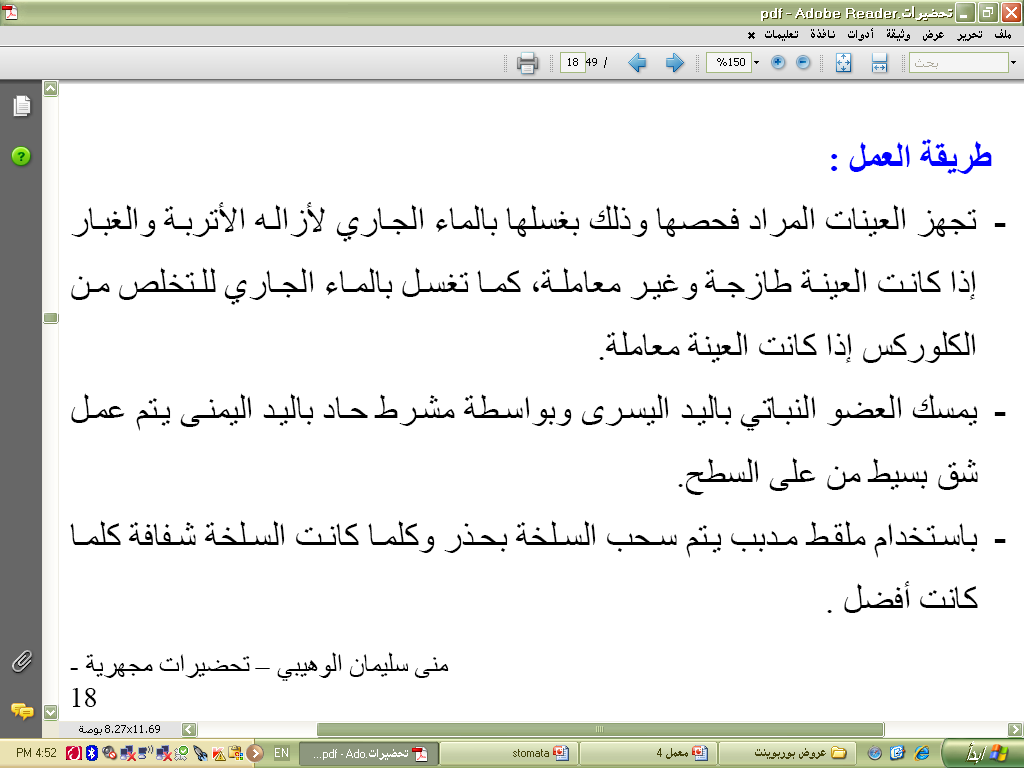 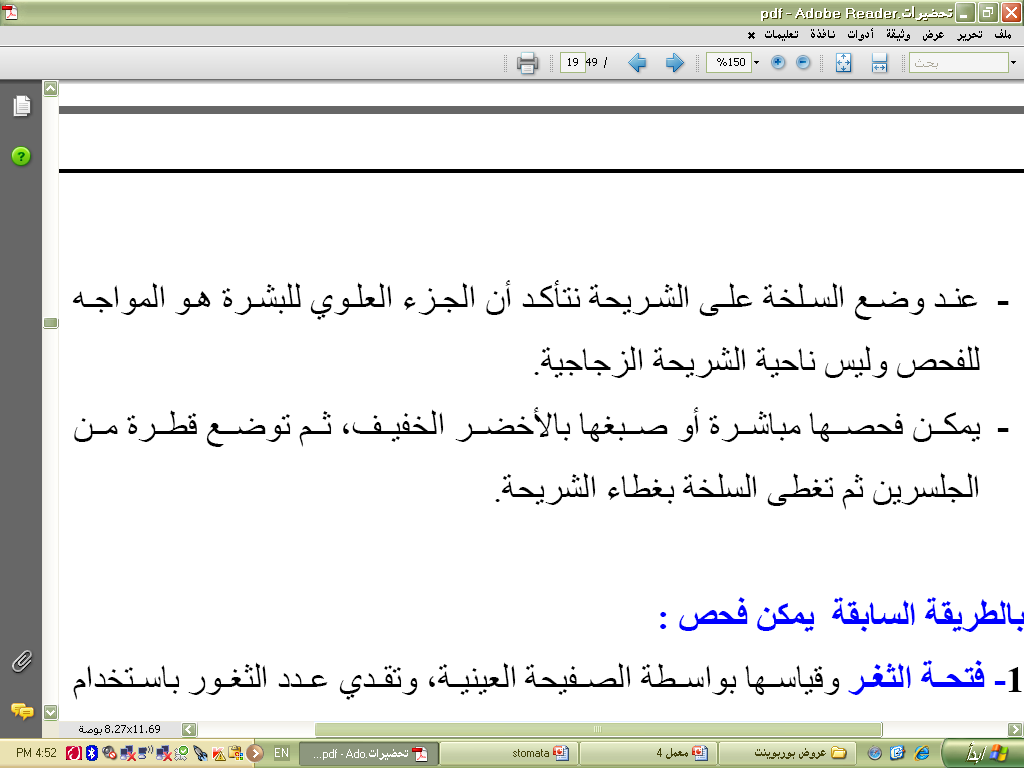 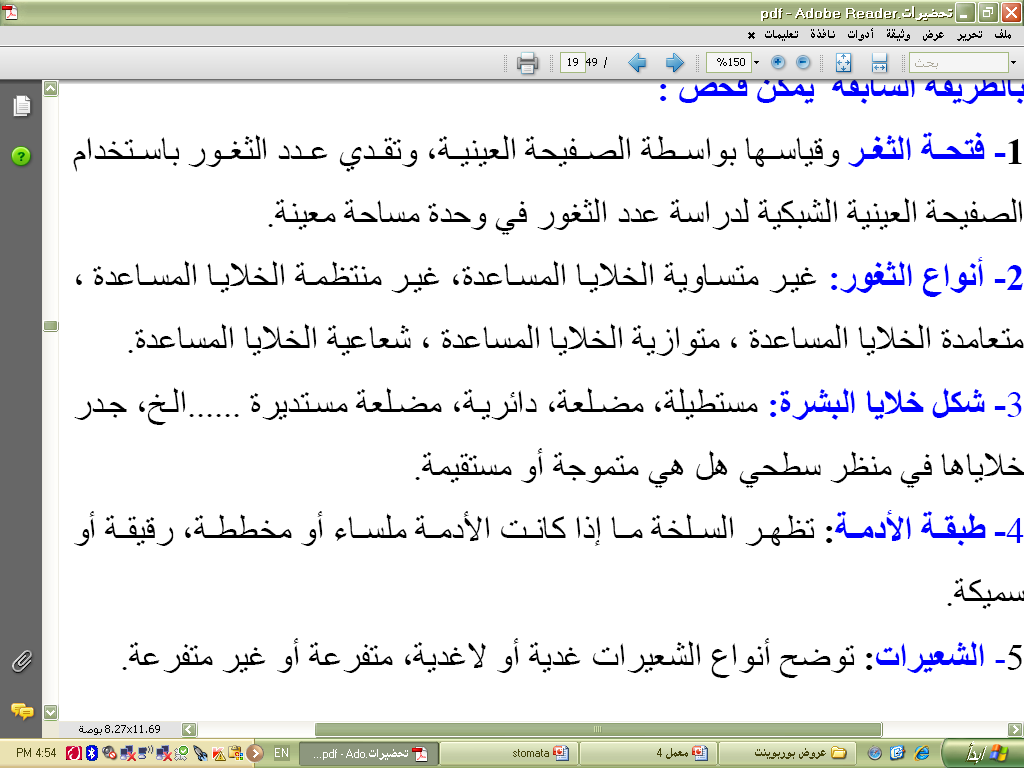 أنواع الثغور Type of Stomata
ثغرغير منتظم الخلايا المساعده :
تكون محاطة بخلايا مساعده من3-4 خلايا
:ثغر غير متساوي الخلايا المساعده 
تكون محاطة بخلايا مساعدة 2 كبيرة و1 صغيرة.
ثغر متعامد الخلايا المساعده :
محاط بخليتين مساعدتين متعامدة مع طول فتحة الثغر
ثغرمتوازي الخلايا المساعده : 
محاطة بخليتين مساعدتين متوازية مع طول فتحة الثغر
انواع الشعيرات الغدية
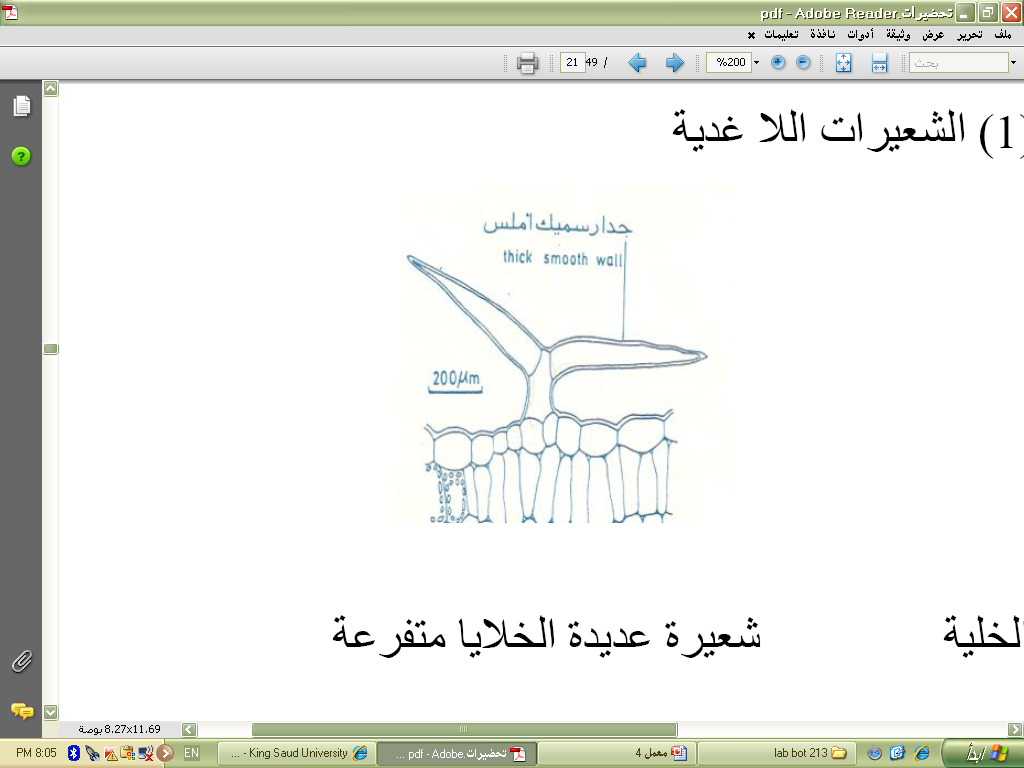 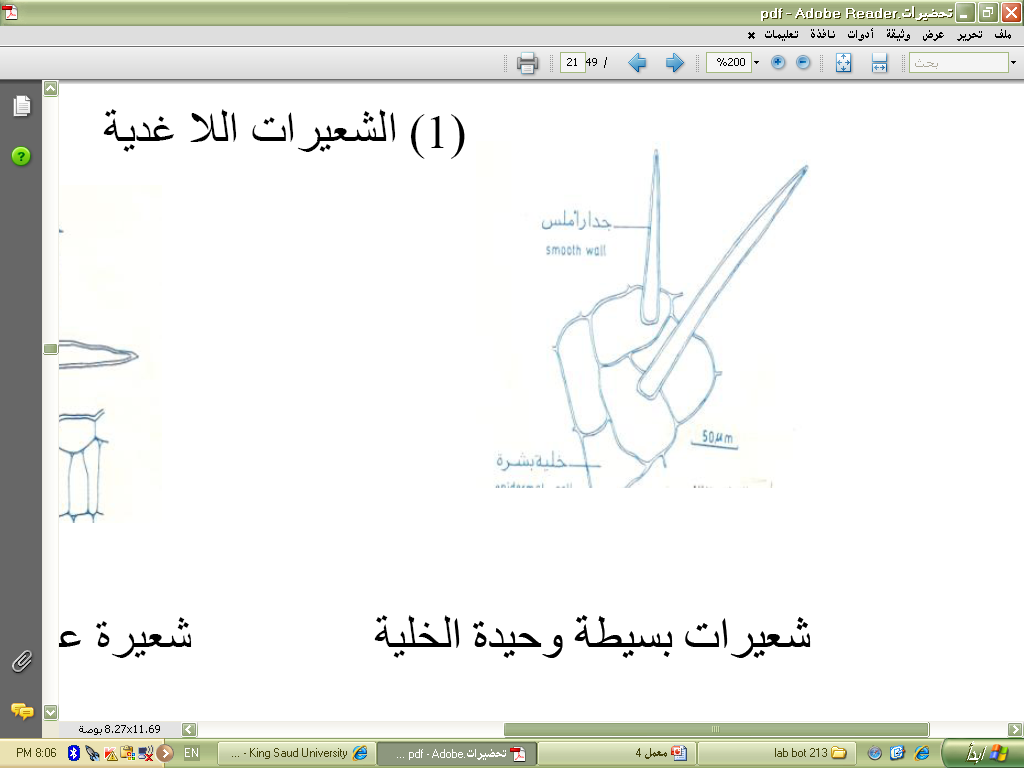 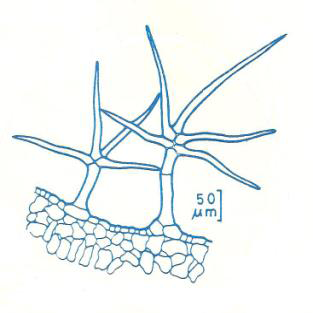 شعيرة وعديدة الخلايا متفرعة
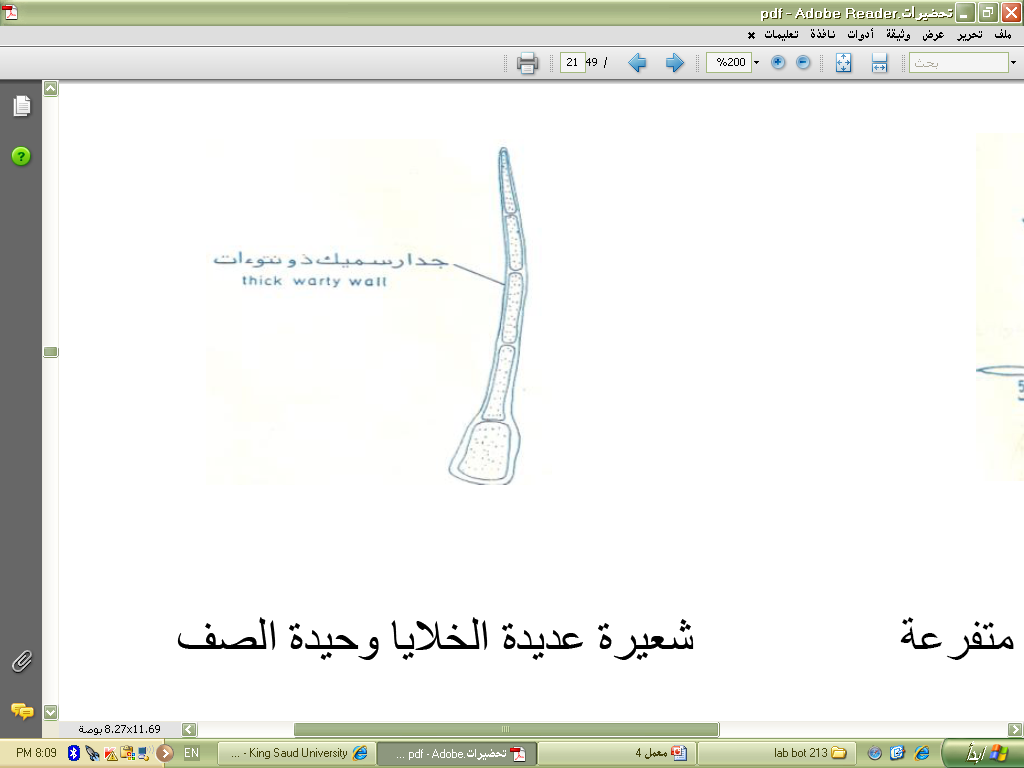 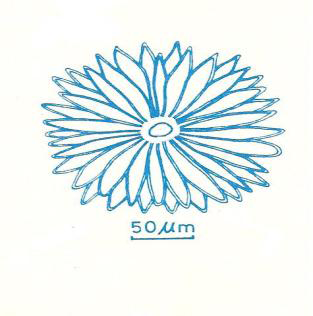 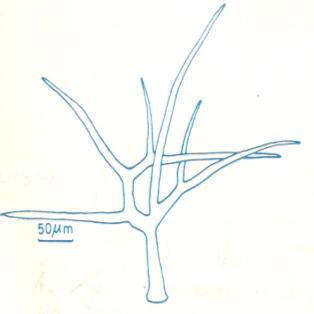 شعيرة وحيدة الخلايا متفرعة
شعيرة قرصية
انواع الشعيرات الغدية
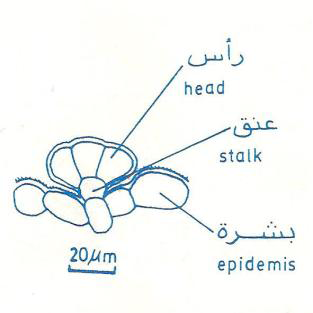 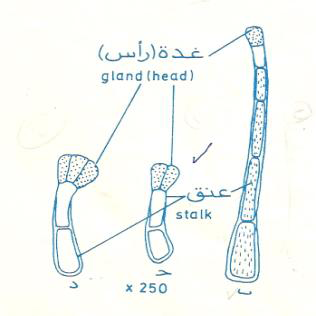 شعيرة ذات عنق وحيد الخلية وراس متعدد الخلايا (منظر جانبي)
غدة وحيدة الصف وحيدة العنق
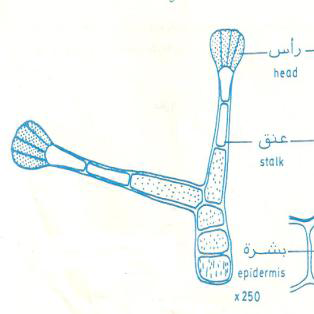 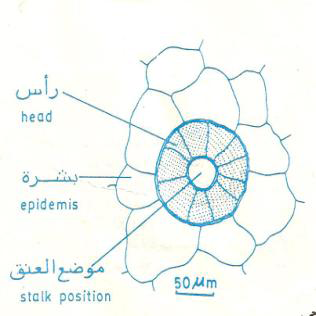 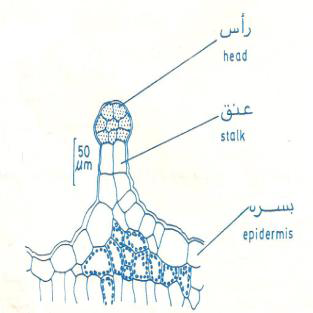 شعيرة ذات عنق وراس عديد الخلايا والصف
شعيرة غدية ذات عنق وحيد الخلية ورأس متعدد الخلايا
شعيرة متفرعة ذات عنق عديد الخلايا وحيد الصف متفرع
لقياس عدد الثغور يستعمل كل من صفيحة عينية ميكرومترية eyepiece micrometer  و شريحة مسرحية ميكرومترية Stage micrometer   
الصفيحة العينية مزودة بتدريج مقسم الى عشرة اقسام غير معروفة.
الشريحة المسرحية مزودة بتدريج مقسم الى عشرة أقسام كبيرة كل قسم طوله 100 ميكرومتر وكل قسم من الاقسام الكبيرة مقسم الى عشرة أقسام صغيرة وكل منها عشرة ميكرومترات أي أن طول تدريج الشريحة 1000 ميكرومتر (1مم). 
تستعمل الشريحة المسرحية لمعرفة ابعاد الصفيحة العينية التي تختلف باختلاف العدسات المستعملة.
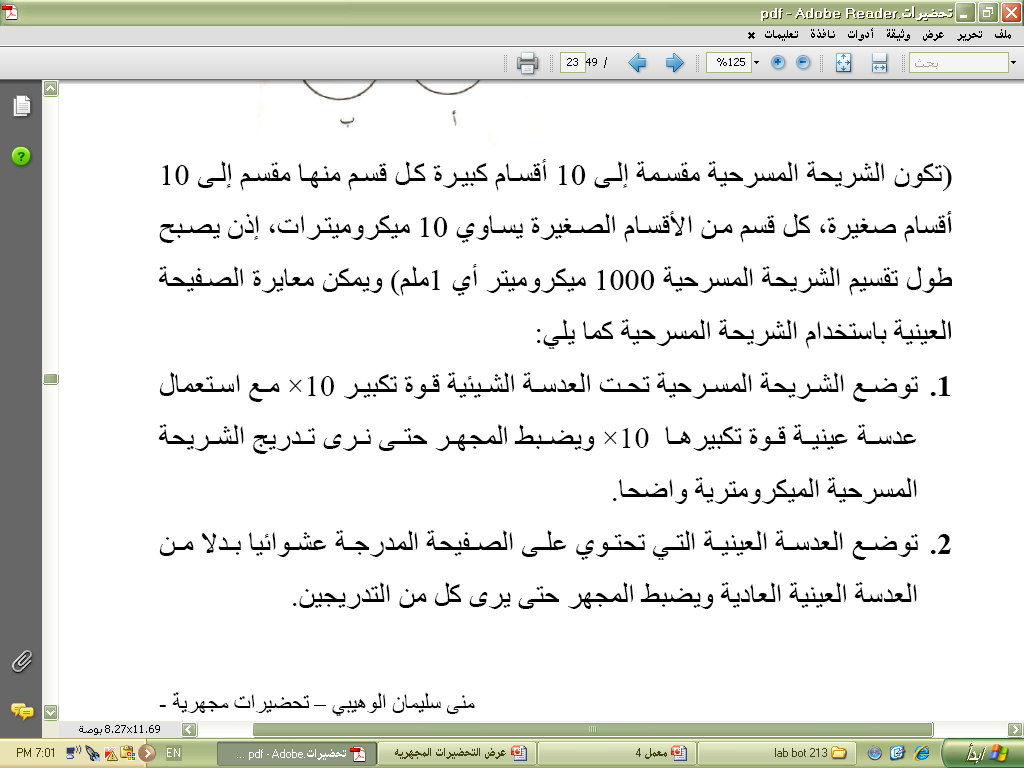 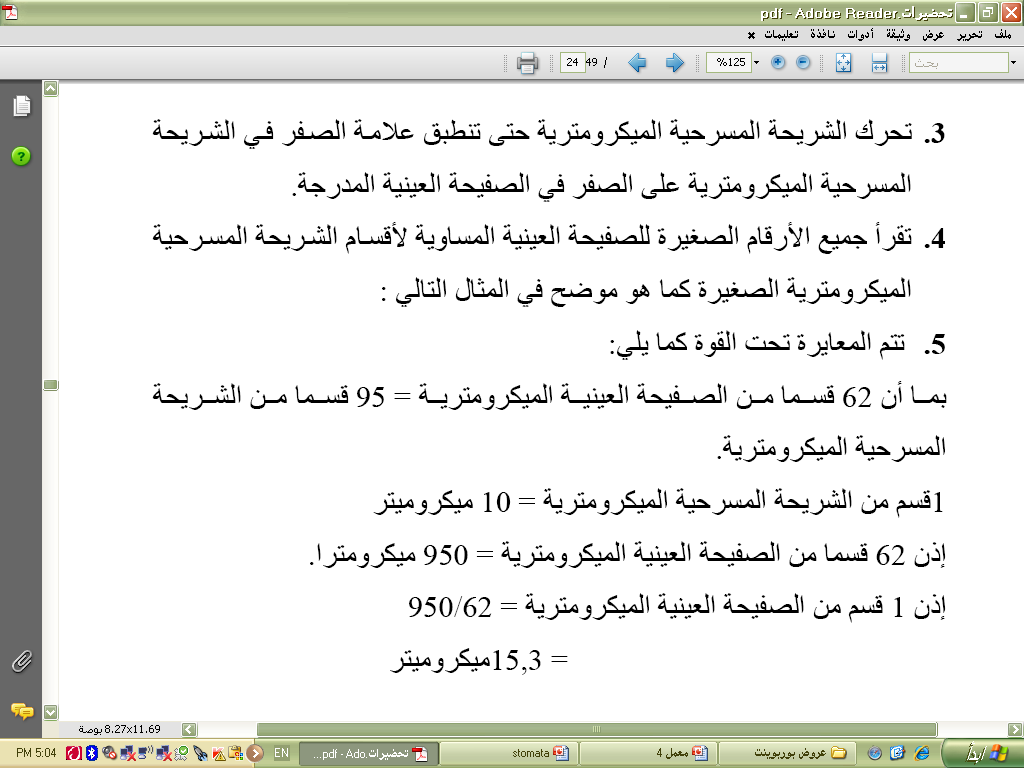 الصفيحة العينية
4
5
0
1
2
3
6
7
8
9
10
الشريحة المسرحية
10
0
1
2
3
4
5
6
7
8
9
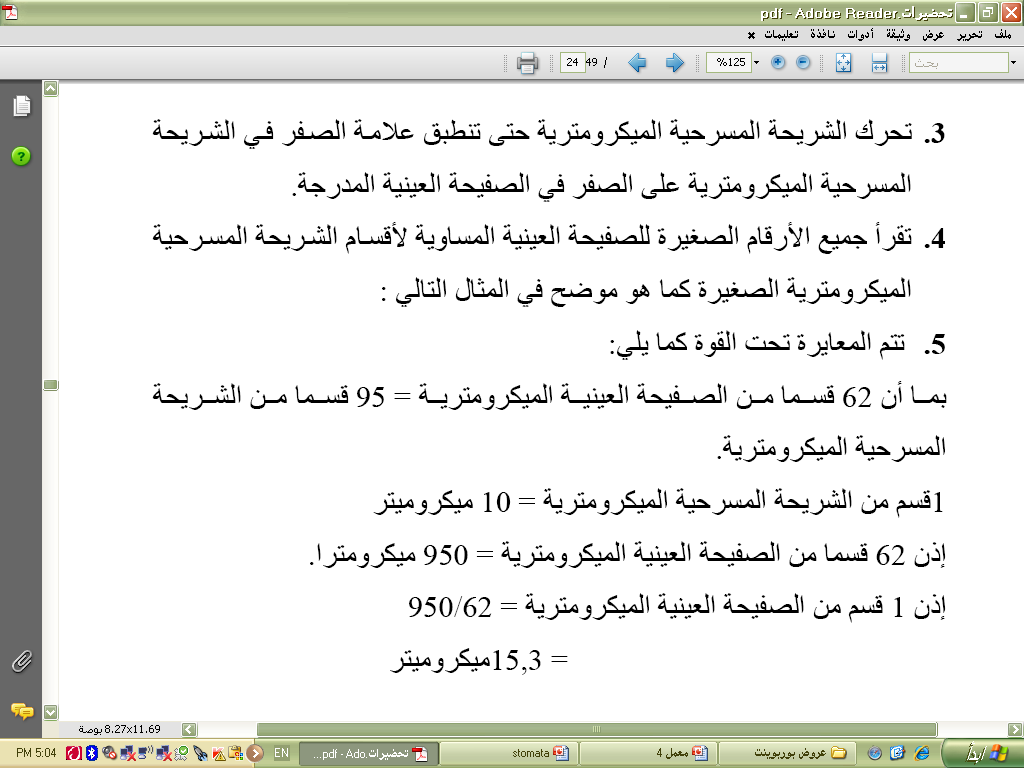 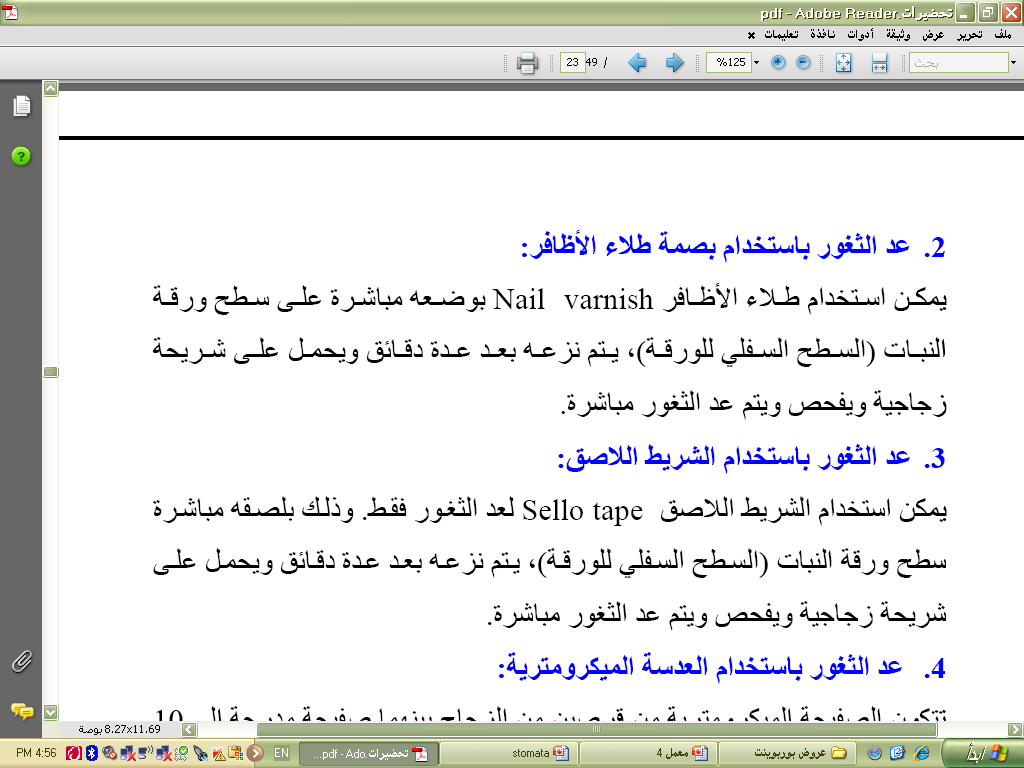 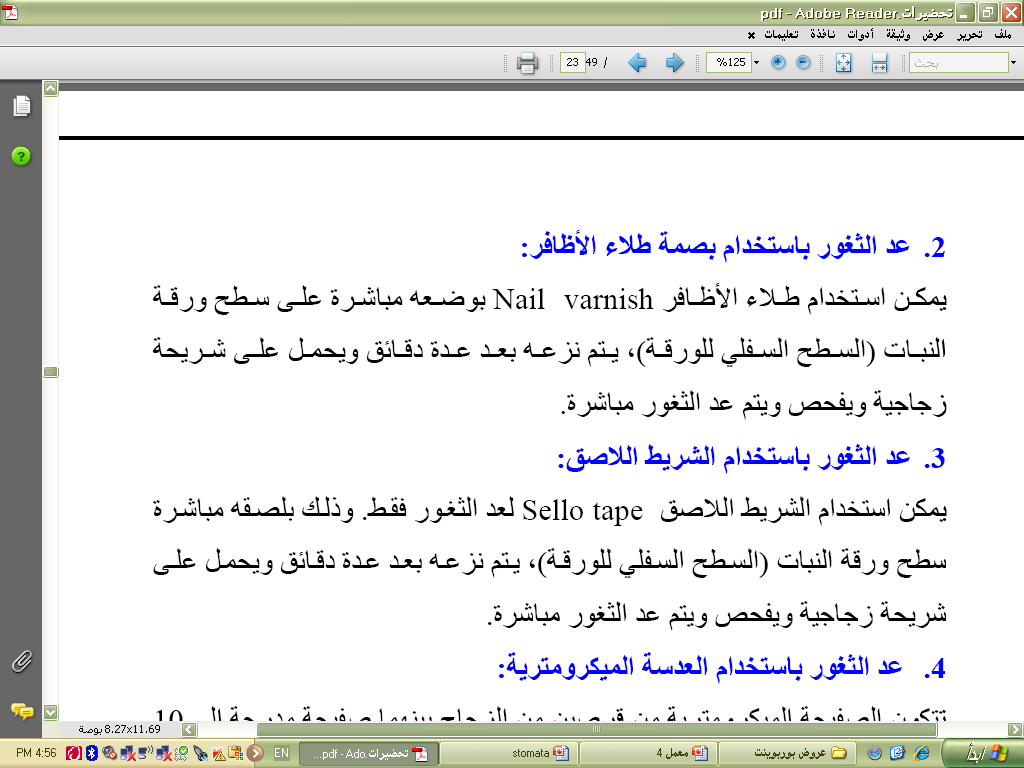